Milestone
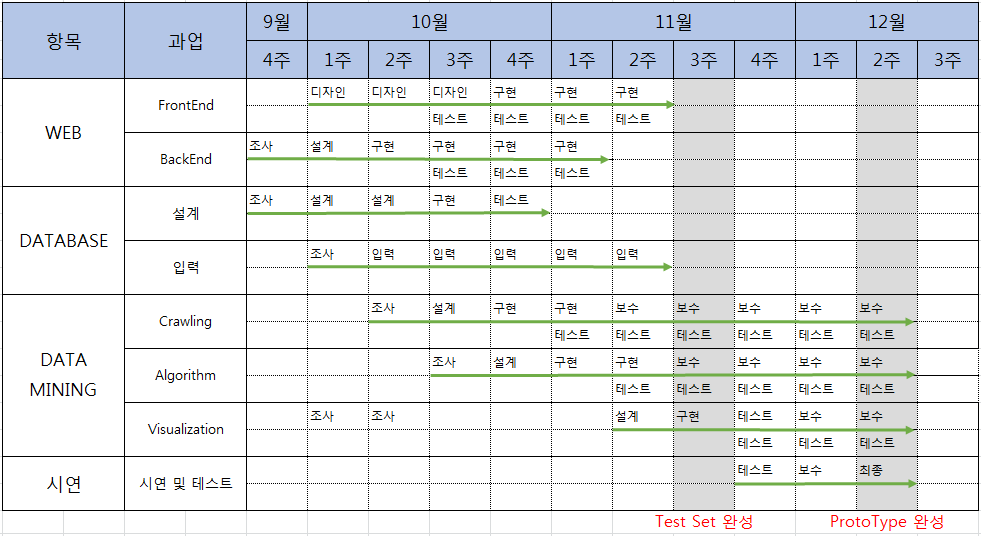